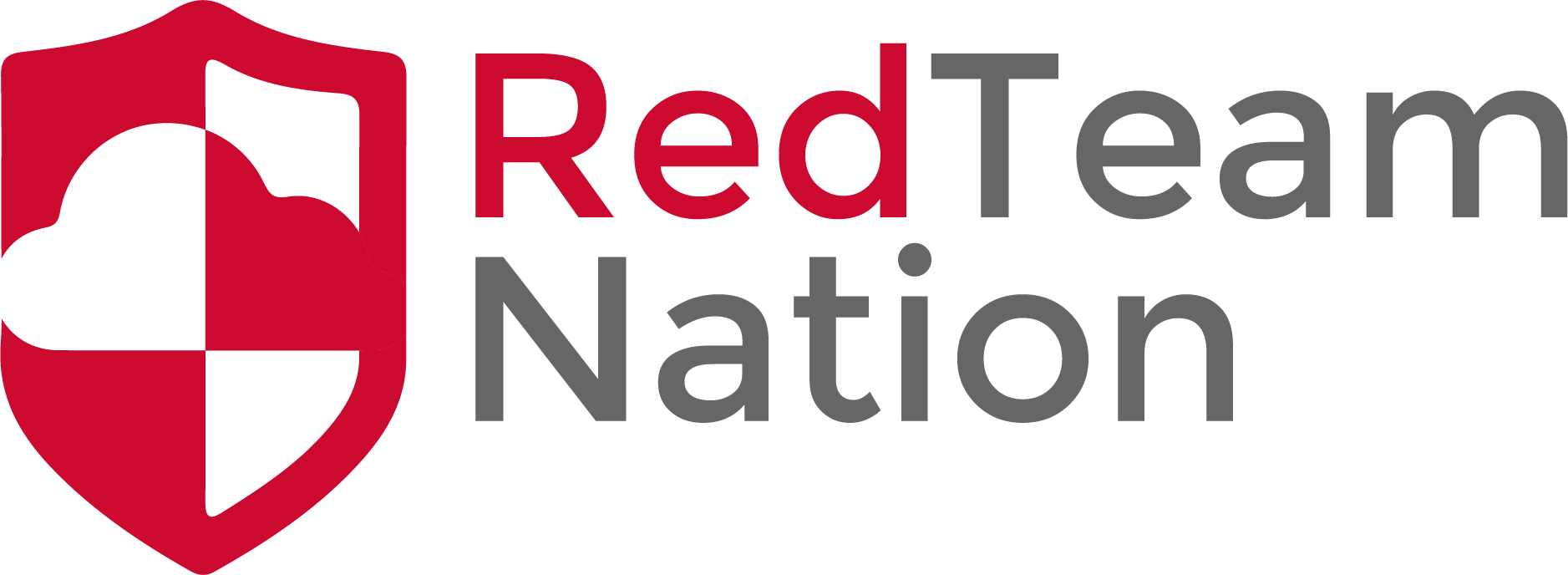 The CPU
CEO/Lead Instructor: Brandon Dennis, OSCP
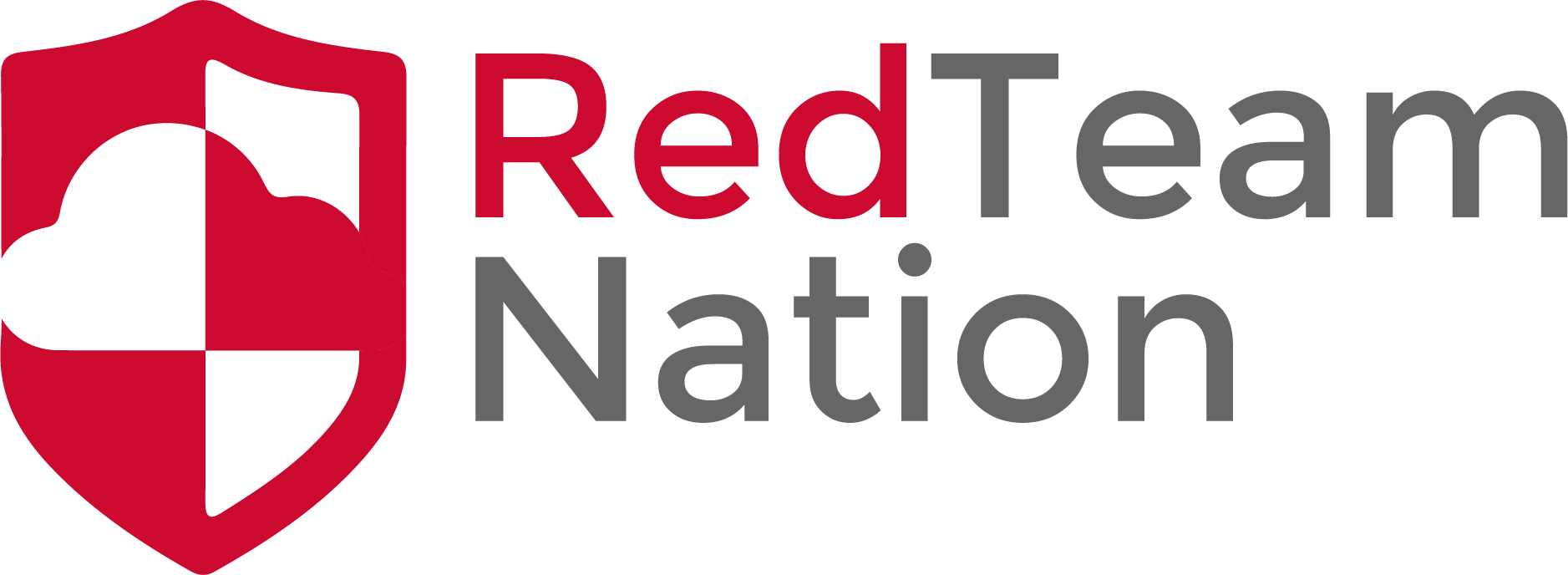 What is a CPU
The core of a computer AKA the brain
This is a small chip of billions of transistors
This has 2 main components
Control Unit
Handles the instructions from memory
Arithmetic Logic Unit
Performs any mathematical and logical operations
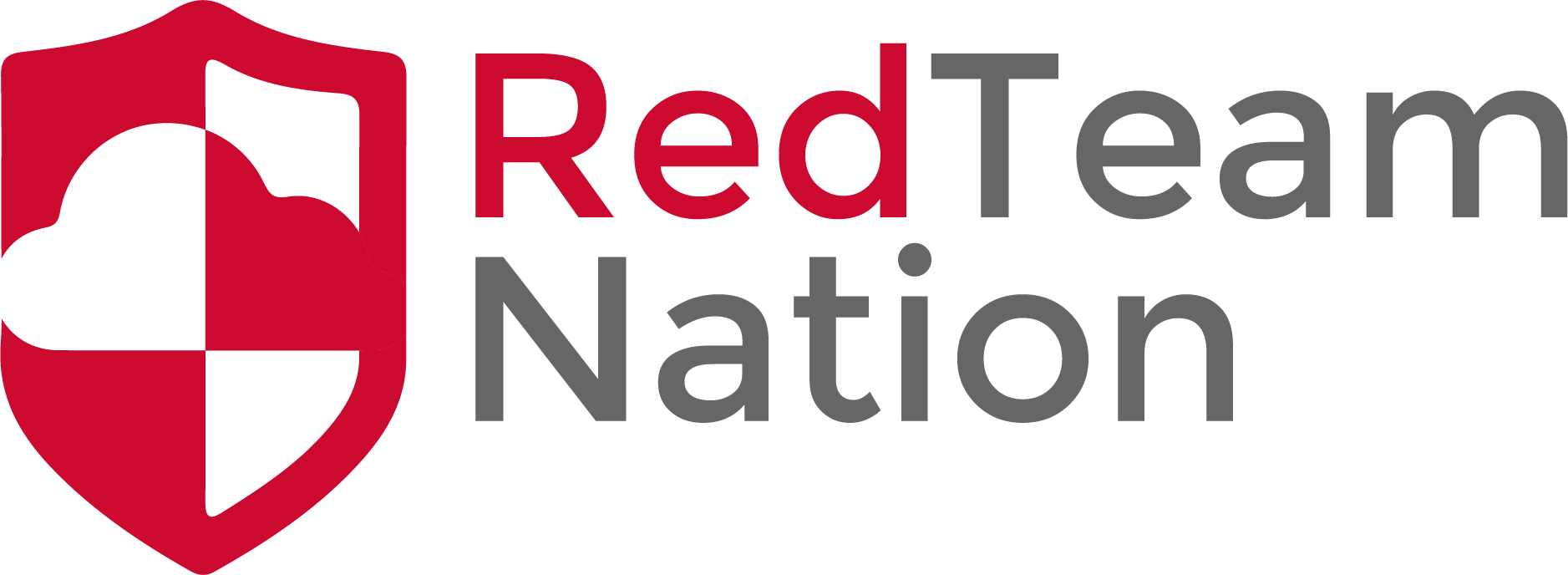 x86
x86 was the most commonly use processor to follow up the 16 bit one
This is also referred to as 32 bit
A 32 bit processor cannot run 64 bit applications 
Can only handle 4GB of memory
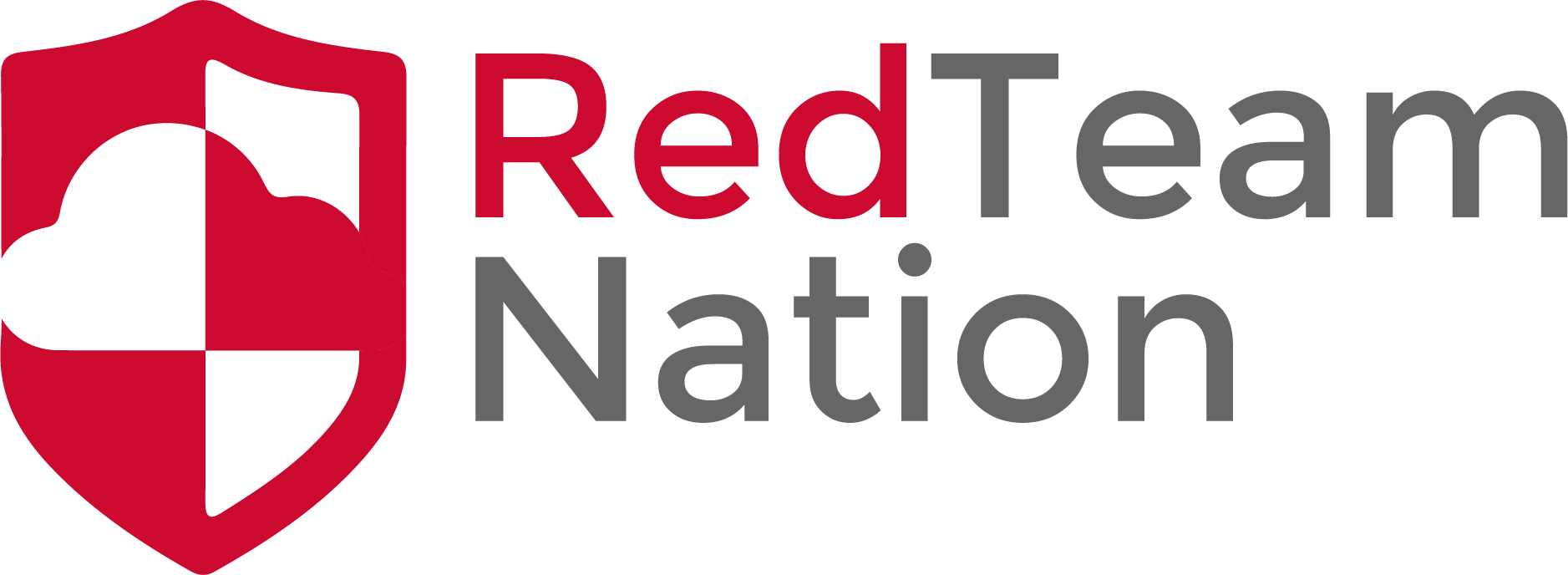 x64
X64 is now the most common processor type as most new computers will have this
X64 can run x86 applications!
When working with ASM the instruction set will be vastly different as well as the way the CPU works
Can handle up to 32GB of memory